CALIBRATION CHECKS
Presenters:
Clif Petersen – Senior PLC Programmer
Reggie Williams – Environmental Scientist
09/14/2022
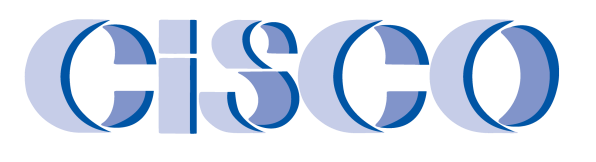 How Does Software Validate the Hour
At least 1 valid minute in each of the 15-minute quadrants of each hour.
For hours of calibration or maintenance:
2 valid minutes at least 15 minutes apart.
Minimize downtime:
Allow a valid minute in the quadrant before starting calibration or maintenance.
Schedule long tests; linearity, across the top of the hour.
Hour with Quadrants
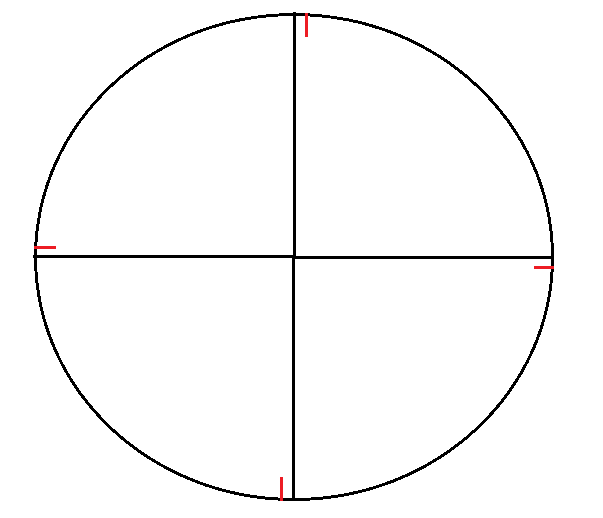 Sequencing of the Calibration Gases
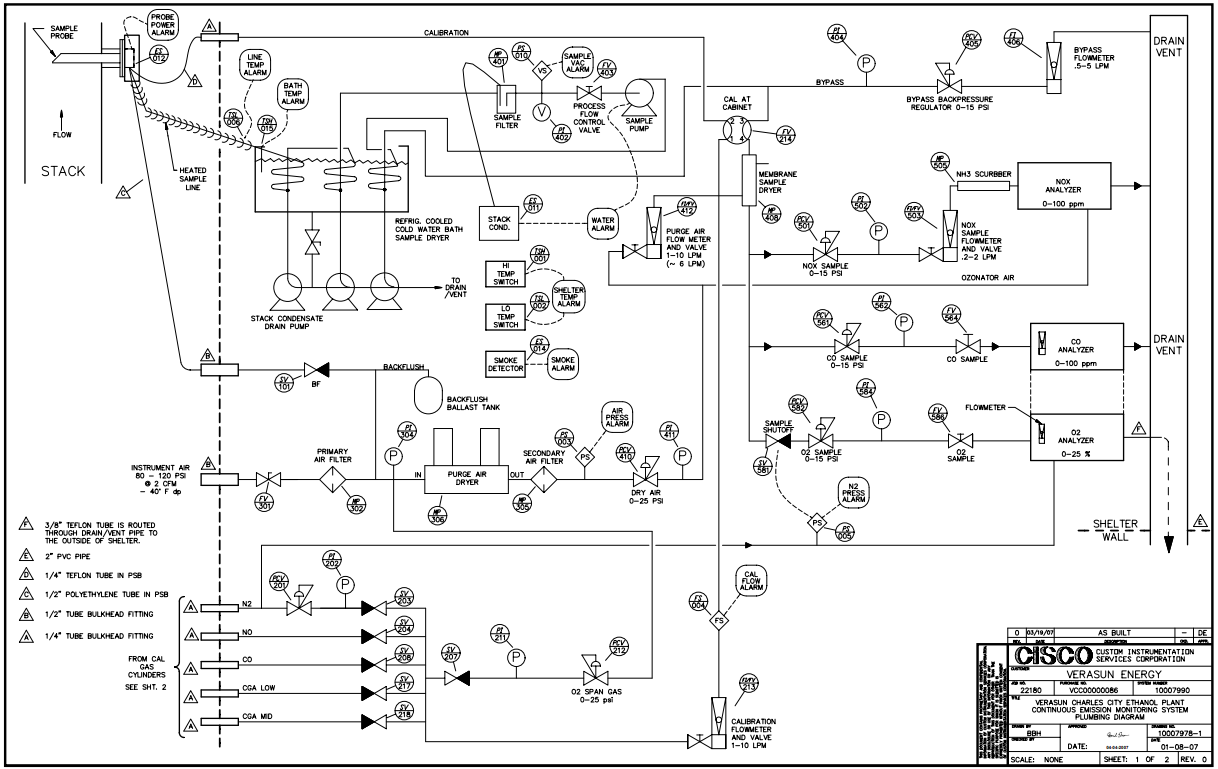 Calibration Timing and Settings
Time of injection is primarily the time it takes for the gas to move through the probe to the analyzer.
Avoid high concentration followed by a lower or zero concentration.
O2 is easier to zero or span than other analyzers.
TIME
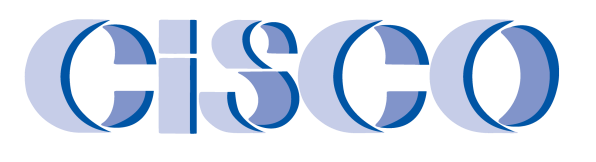 Late or Expired Cals
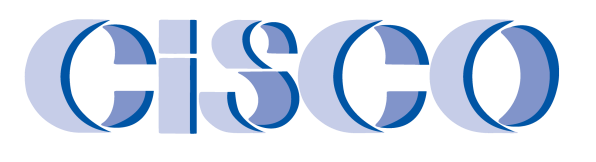 Fail Limits
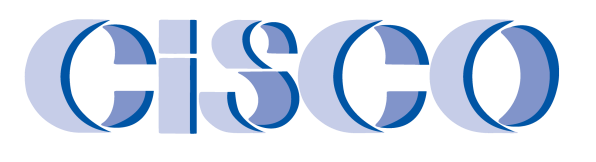 Operational Status
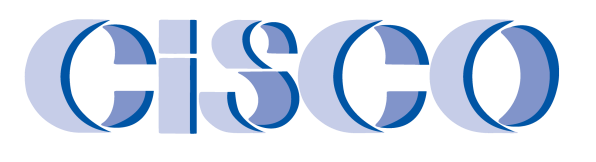 Dual Range Analyzers
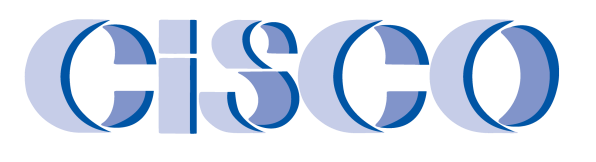 Calibration Drift Gas Concentrations
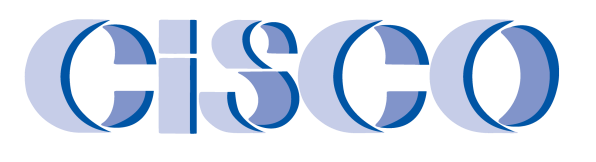 Instrument Air Usage
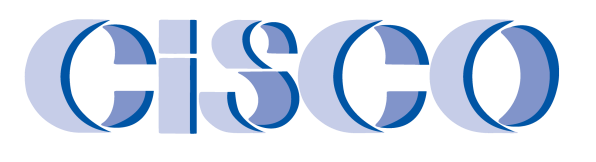 Non-Test Errorse.g. Calibrating with cylinders turned off
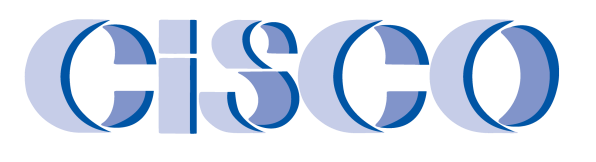 THE END
Questions?
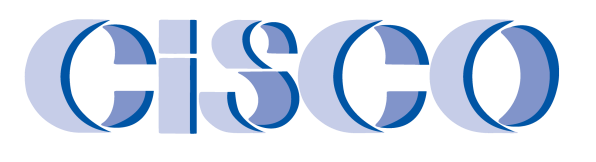